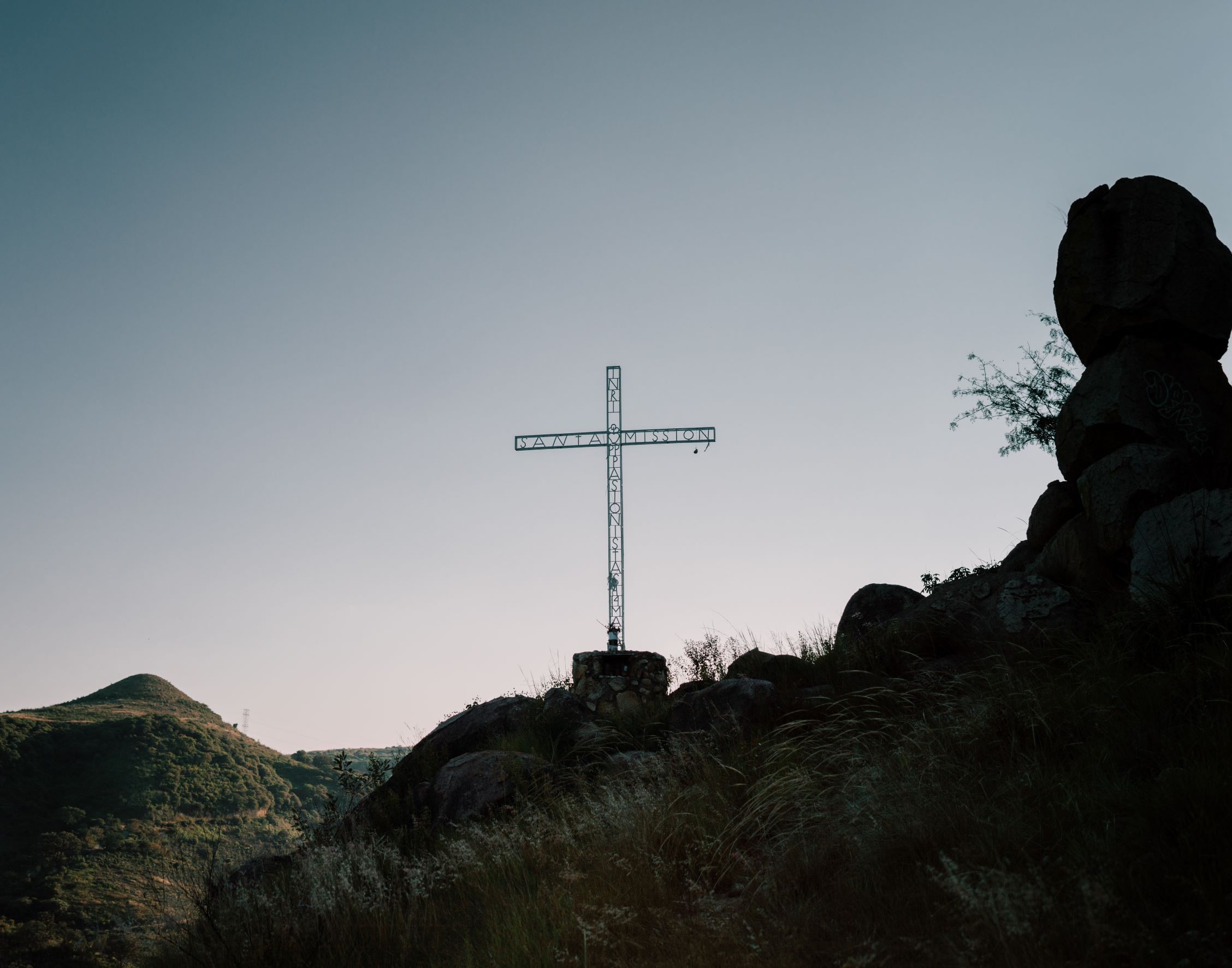 WELLINGTON STUDENT LIFE
To change the world by turning lost students into Christ-centered labourers through our movements on campus
THE NEED
5.2 Billion 
people who don’t have a personal relationship with Jesus
2.5 Billion Christians
7.7 Billion people in the world
HOW WE ARE FILLING THE GAP
WHY STUDENTS?
HOW WE ARE REACHING STUDENTS
(WIN)
O-Week “On the Journey” Jandal Campaign
Student Life 101
Explore Studies
Q&A time
Action Groups
HOW WE BUILD STUDENTS
1 on 1 discipleship
Conferences and Retreats
Mission Trips
HOW WE SEND
STUDENTS
Committed Student Leaders
Transition/Graduation
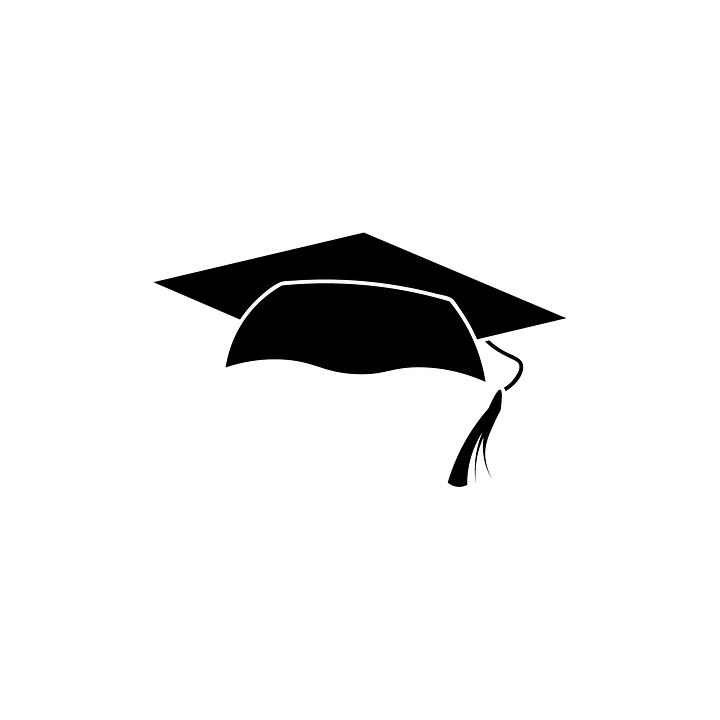 STUDENTS COME TO FAITH
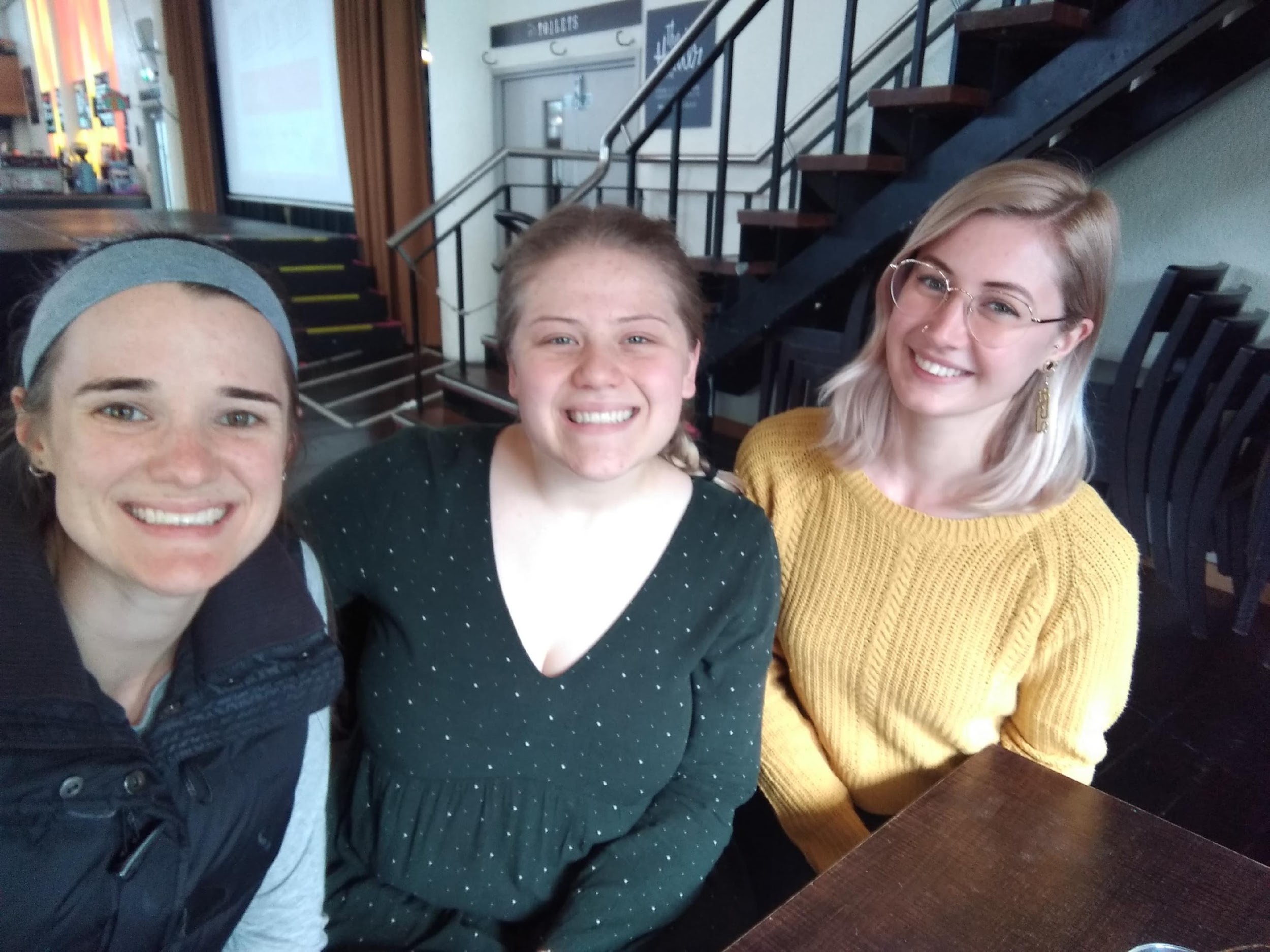 KAYLI ON THE RIGHT MARYKE IN THE MIDDLE
LAUREN ON THE LEFT
MY CURRENT NEEDS
YOUR PRAYER SUPPORT
$1000/MO TO COVER MY ONGOING SUPPORT NEEDS
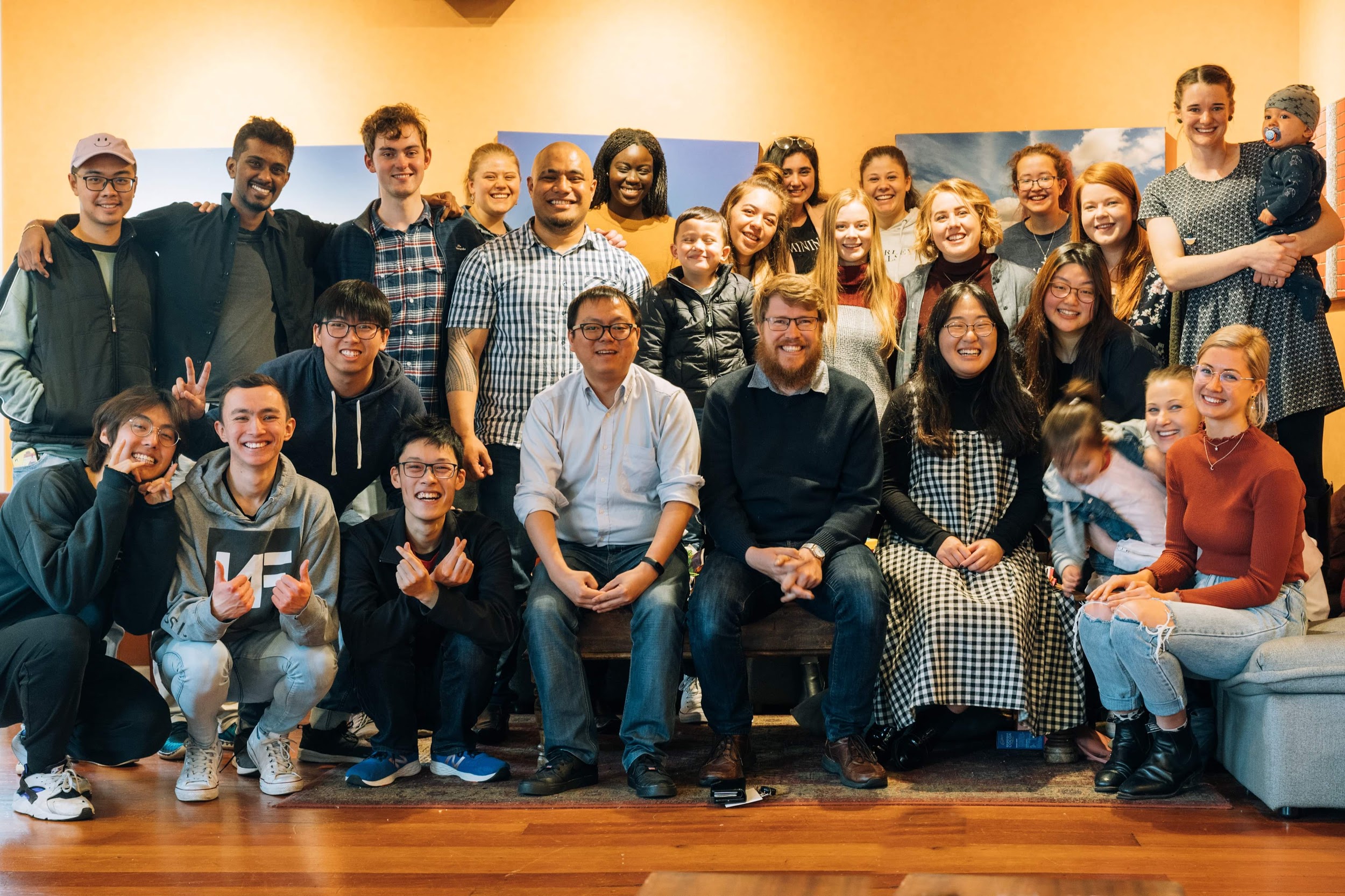 THANK YOU FOR CONSIDERING JOINING OUR MISSION TEAM!